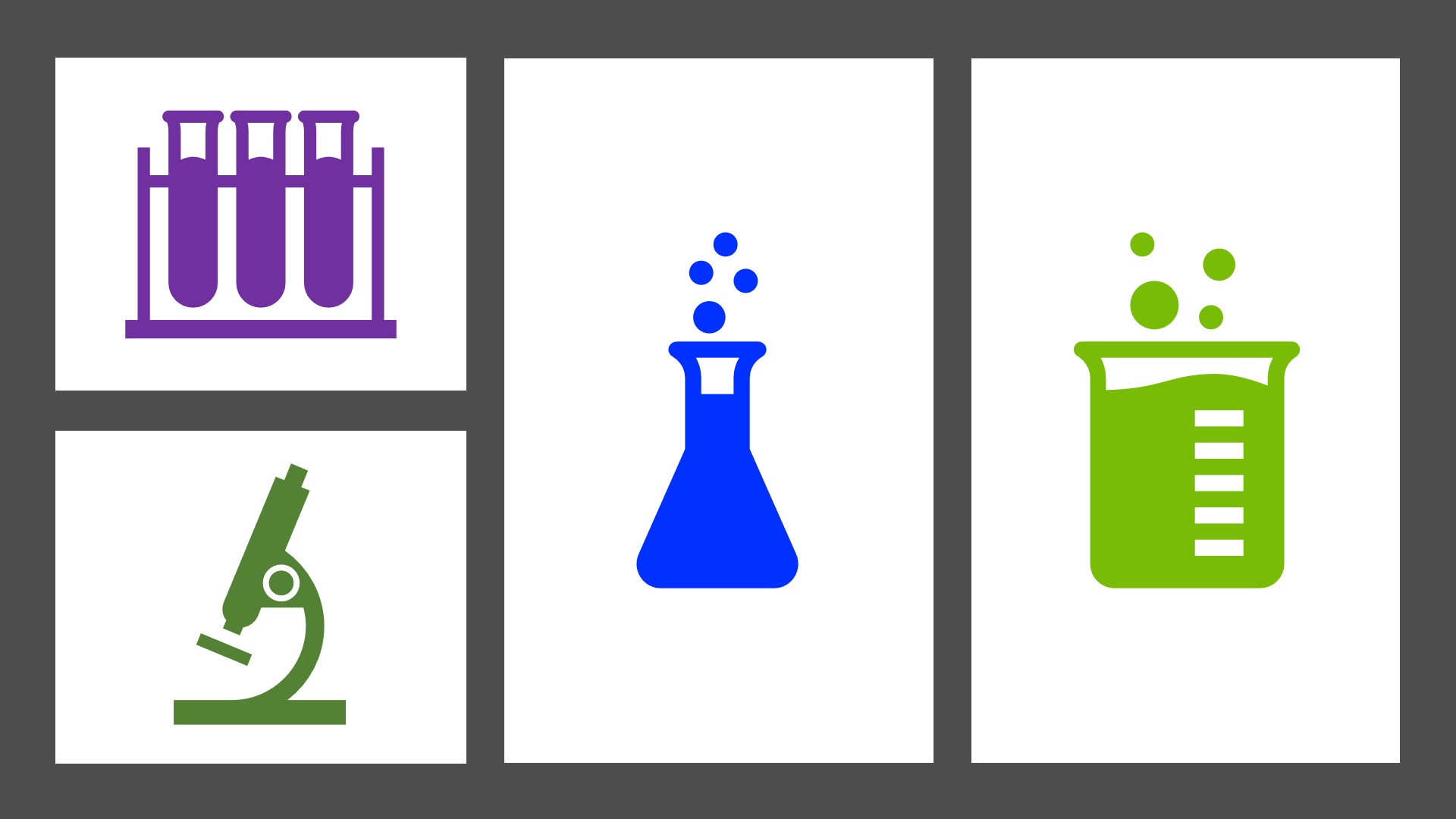 Découverte des Biotechnologies
Bertrand Faurie – 2020 
Bioscience.fun
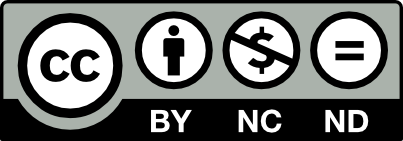 TD04
̶
Biotechnologies marines
Document 01 – Un ensemble de documents.
Composition minérale du poisson
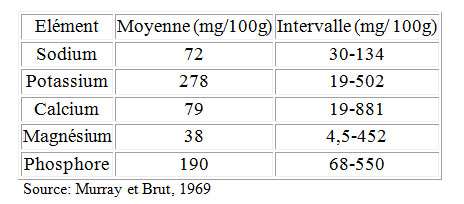 Les besoins des plantes
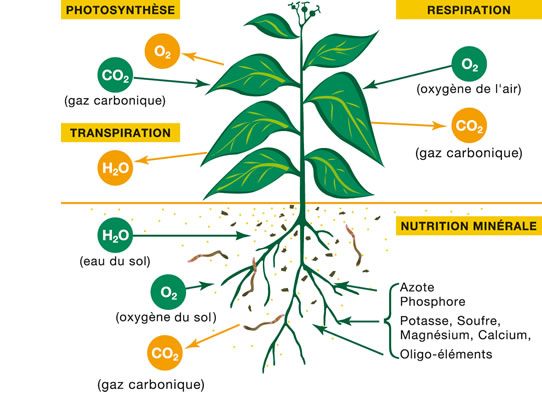 https://cdn.futura-sciences.com/buildsv6/images/mediumoriginal/4/6/e/46ee2a36b8_27693_10605-tab5.jpg
Une activité d’extraction près des nichoirs d’oiseaux marins
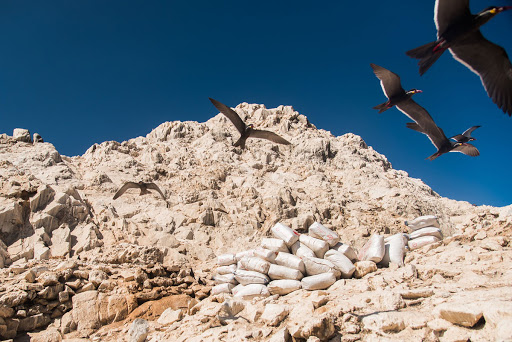 Bertrand Faurie – 2020 
Bioscience.fun
https://fertilisation-edu.fr/images/nutrition-des-plantes/schema_physiologie-plante.jpg
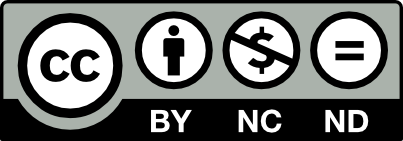 https://lh3.googleusercontent.com/proxy/rZumxveCI0g5BrTzwoGMimNUTUnm4FjLf9TGfld6TKNT5RAuInwKwueztNWutqGN656c4Acwmlw7RsyNzoVGDKRZX7nAOpcNUrTQYAZYXYgtu0_k4Rw_i1U24sj9ycXxWiKWiH1ayKOuUgleHTyYp46eomAOWQwdhAdr8NQ
Document 02 – Utilisation de la fluorescence des protéines d’algues marines.
Des algues fluorescentes
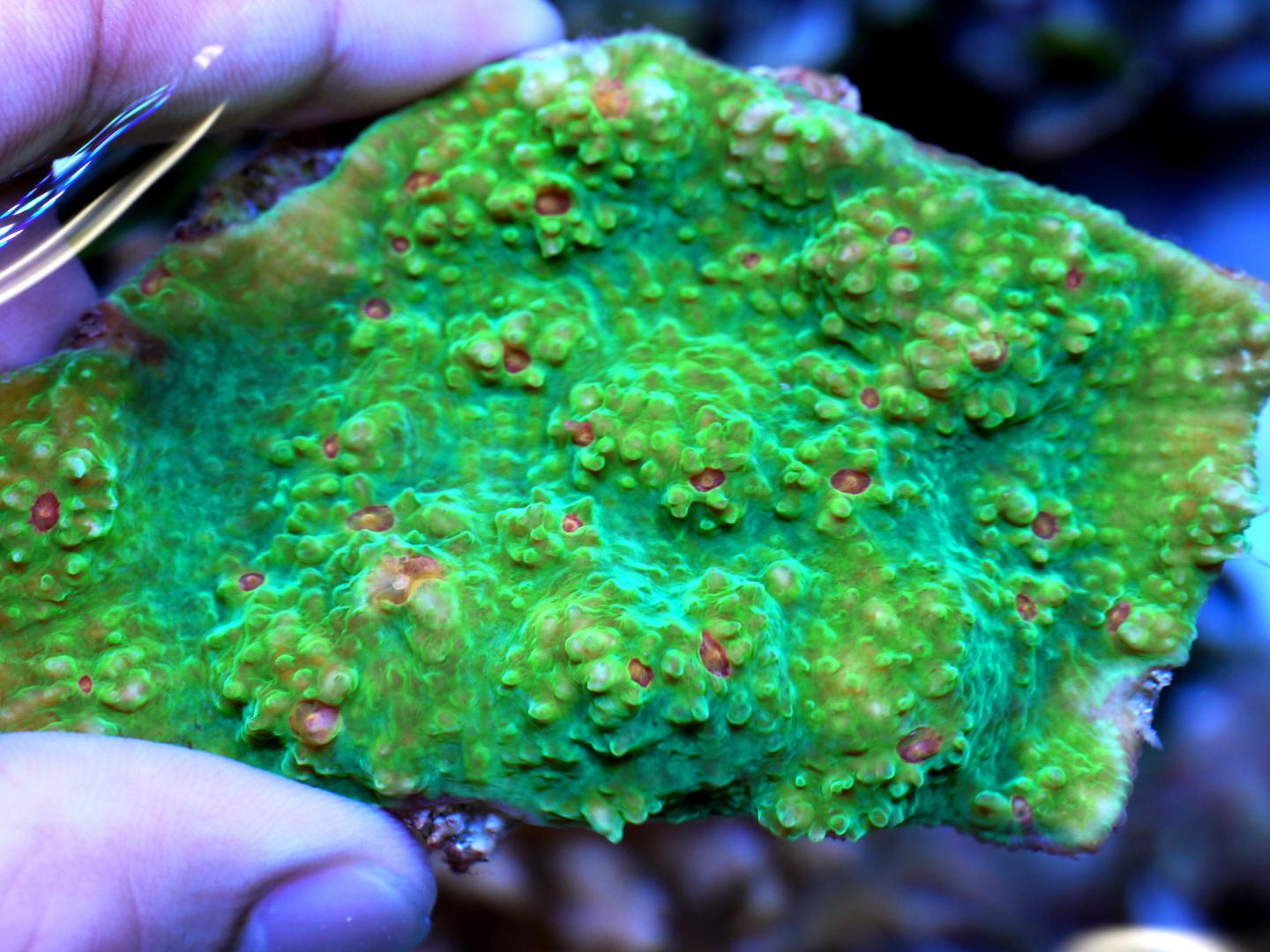 A – Fusion du gène fluo et du gène codant l’actine, protéine du cytosquelette : 
On obtient le gène de fusion : acti-fluo
B – Découverte d’une protéine fluorescente dans une algue
C – Observation des cellules de mammifères au microscope sensible à la fluorescence
https://www.eurekalert.org/multimedia/pub/web/190816_web.jpg
D – Extraction du gène responsable de la fluorescence : fluo
Bertrand Faurie – 2020 
Bioscience.fun
Marquage du cytosquelette 
d’une cellule humain
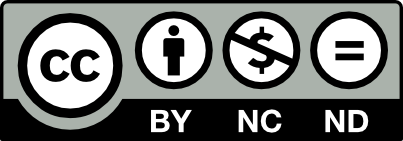 E – Injection du gène acti-fluo dans des cellules de mammifères
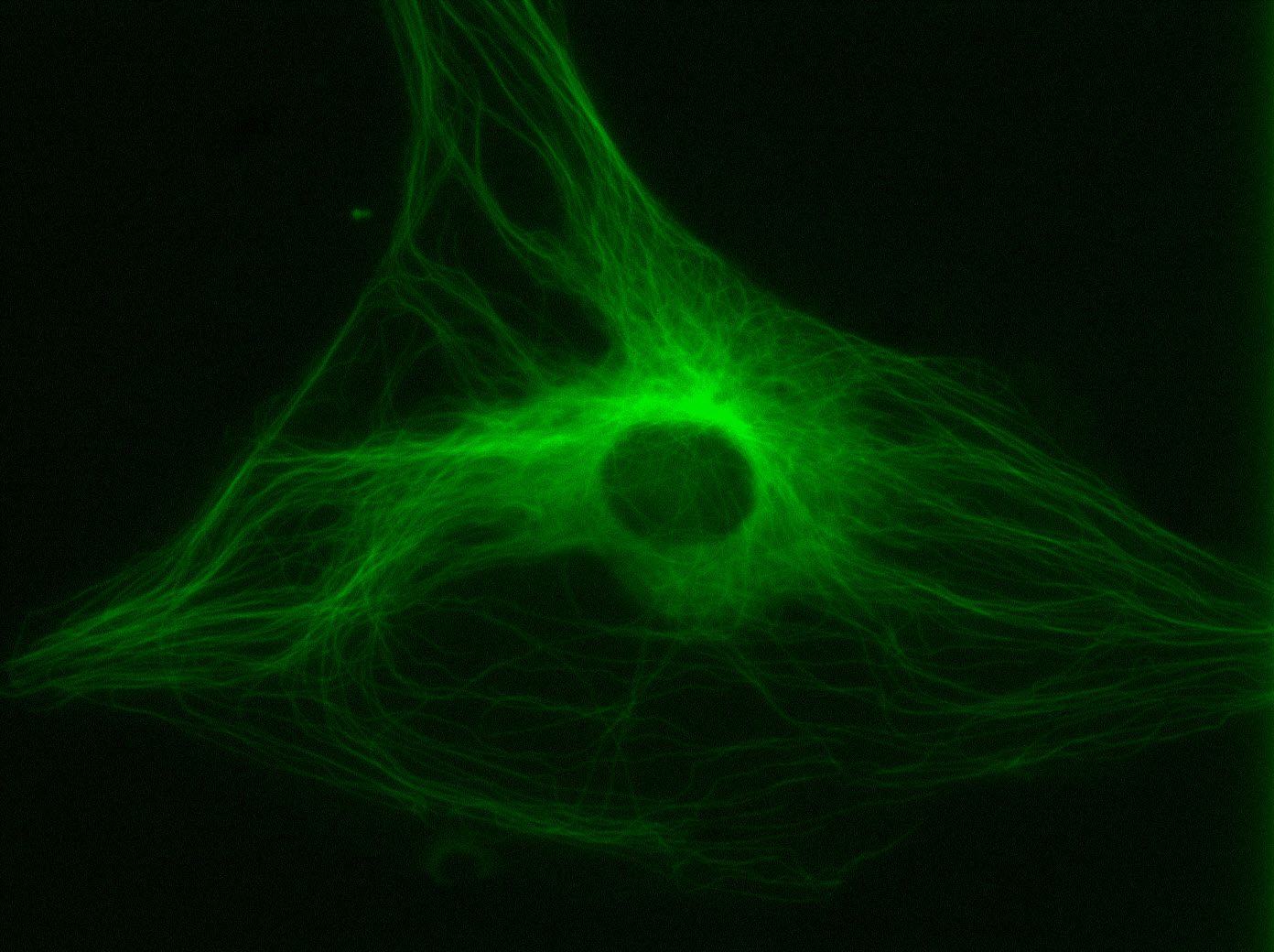 https://i.pinimg.com/originals/b6/f4/2d/b6f42d005b6ce378073723d640dd1caa.jpg